Презентация к познавательному занятию «Путешествие капельки»
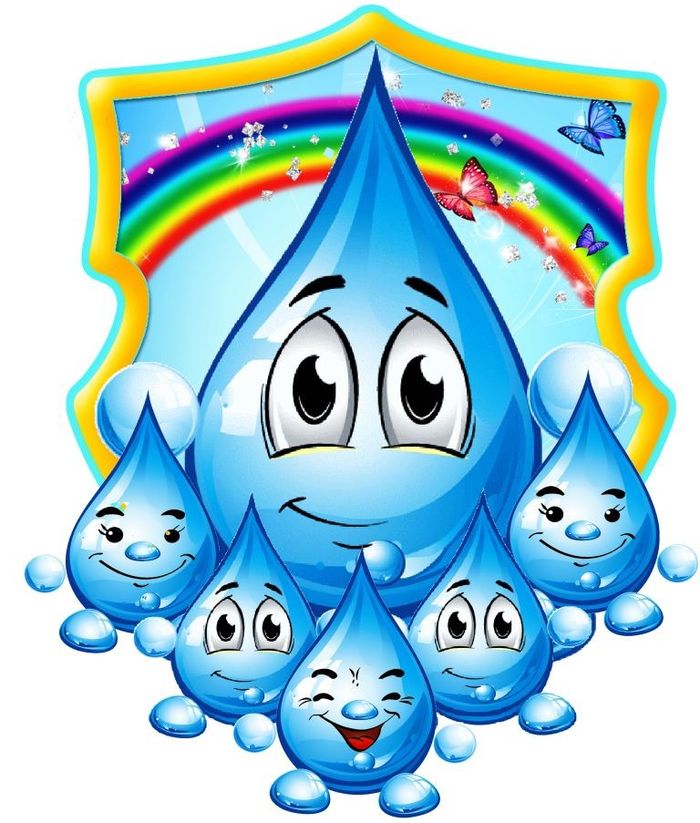 Выполнила: воспитатель
 старшей группы «Б» Болдырева О.А.
Куда устремилась вода из тяжелой тучи? Как в природе называется это явление?
Физминутка
Я-блестящий самоварИз-под крышки лезет пар.Пар-водичка или нет.Ну-ка, дайте мне ответ?    (пар-вода)Пар какой?